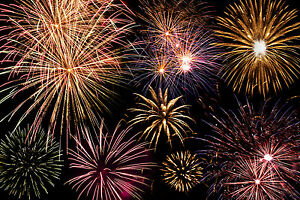 HAPPY NEW YEAR
We wish you and your family a happy new year!
For the new year I wish you health, good grades in school and a nice time with your family
I will be with my family at New Year's Eve and we will have a nice party